Творчество И.И.Левитана
Путь от лирического пейзажа к философскому
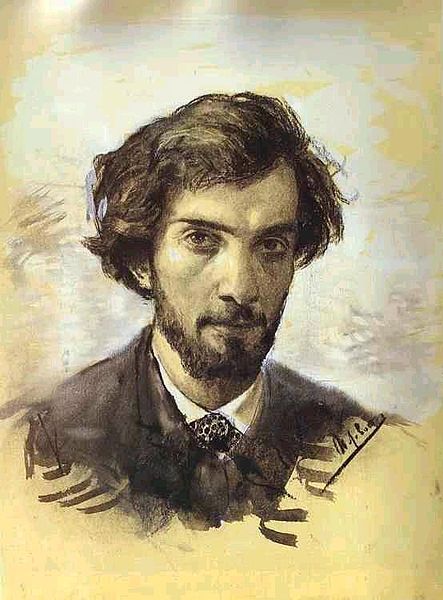 Тем, кто знает и любит творчество замечательного художника-пейзажиста Исаака Ильича Левитана, знакомо чувство завороженности. Которое возникает всякий раз, когда останавливаешься перед его картинами . В них, как бы оживает природа, они полны  любови и окрашены поэтическим настроением.
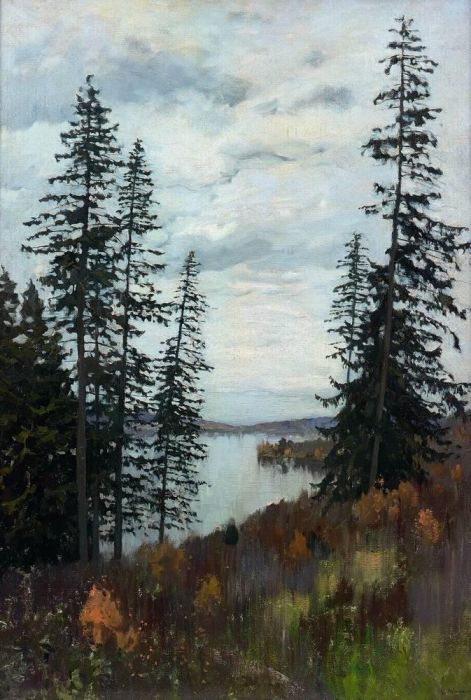 И.И.Левитан по характеру тонкий, лирический художник. Его первые работы подобны первым робким мелодиям, которые затем сливаются в сложные музыкальные творения.
«Осенний день. Сокольники» 1879 г.
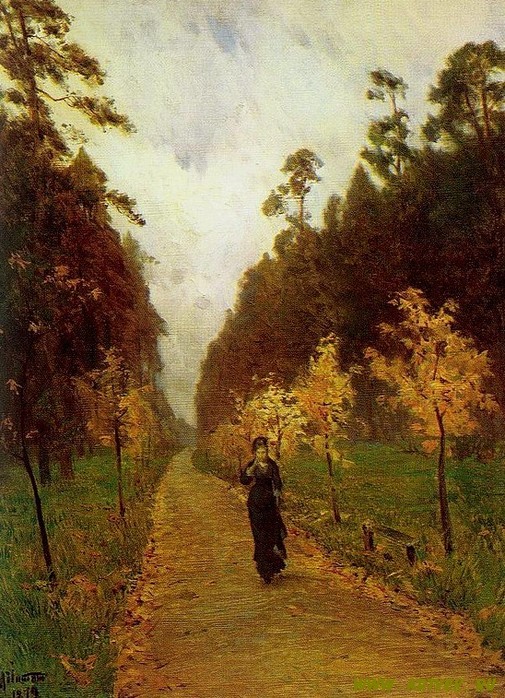 Помещенная в собрание Третьякова, картина девятнадцатилетнего художника сразу привлекла внимание. 


Передача влажности воздуха играет важную роль в выразительности пейзажа.


Картина написана жидко 
разведённой краской. Воздух как бы окутывает предметы и стирает их очертания.
«Вечер на Волге» 1888 г.
Благодаря верно найденным отношениям белые тона как бы светятся, передавая борьбу угасающего света с надвигающейся темнотой.
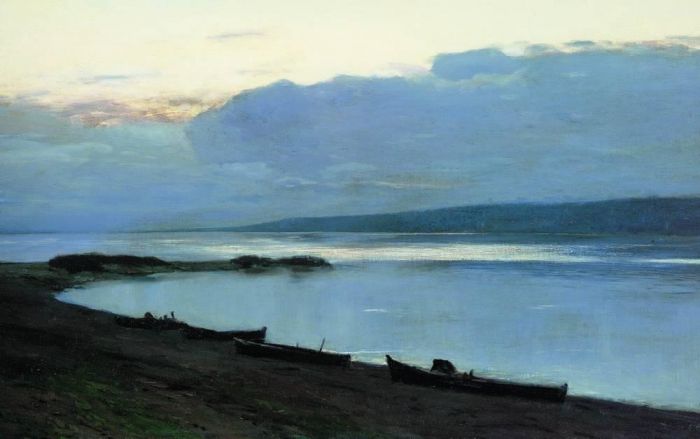 «Весна в Италии» 1890 г.
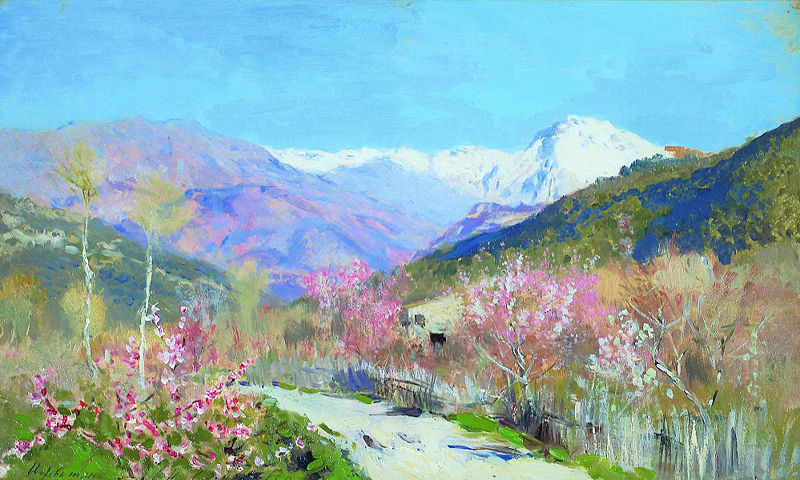 Красив и эмоционален этюд «Весна в Италии, изображающий деревушки и замыкающие пейзаж гор.
«Март» 1895 г.
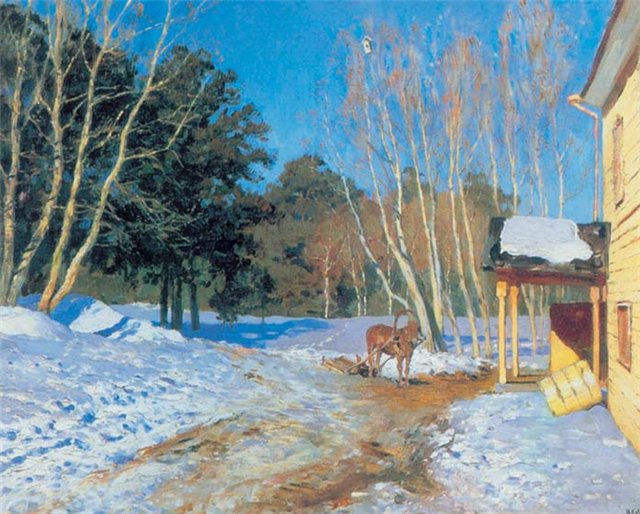 Картина «Март» открывает новый этап в творчестве Левитана. В своей поражающей свежести и жизненности картина представляется этюдом. Она писалась с натуры в имении А.Н.Турчаниновой а Горке. Гармонично подобрана цветовая гамма с прозрачными цветными тенями, с богатством сложных оттенков и рефлексов.
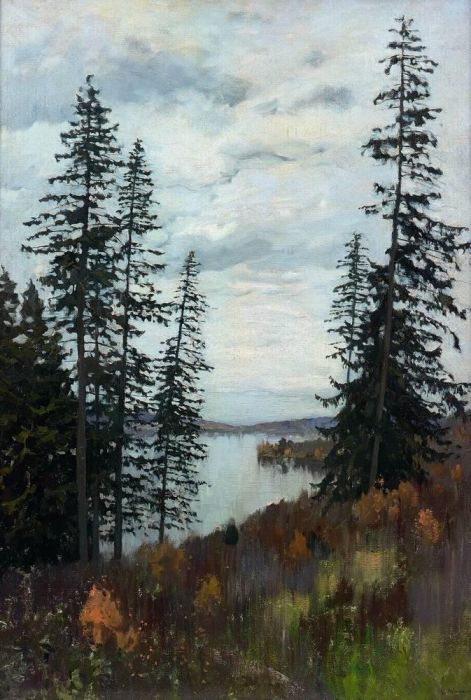 «На севере» 1896 г.
(влево)
«Ненюфары» 1895 г.
(внизу)
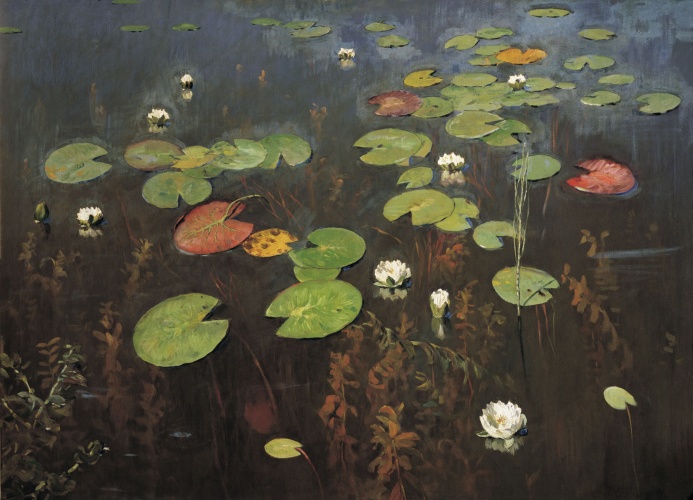 И.И. Левитан создал ещё много других прекрасных и необычных картин, которые завораживают нас своими цветами и красками.

Правее изображена монета Банка России — Серия: «Выдающиеся личности России», Художник И.И. Левитан - 150-летие со дня рождения
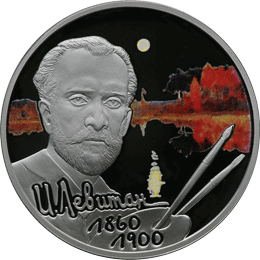 "Левитан понял, как никто, нежную, прозрачную прелесть русской природы, ее грустное очарование... Живопись его, производящая впечатление такой простоты и естественности, по существу, необычайно изощренна. Но эта изощренность не была плодом каких-то упорных усилий, и не было в ней никакой надуманности. Его изощренность возникла сама собой - просто так он был рожден. Его околицы, пристани, леса и природа трогательные по настроению, написаны с удивительным мастерством."             (Головин А.Я.)